Suitable for students at Levels 4 to low 5.
A ‘light’ introduction. Insufficiently demanding for ‘top’ sets.
Standards Unit N8:Using Directed Numbers in Context
No specific background knowledge required.
Do not use proper version of card – since many are written on, and there are not too many, better to have students cut paper ‘cards’ themselves, write on, and discard.
Capture student patterns and work by taking photos of their arrangements.
Students will work in PAIRS.
4 re-usable, A4 ‘City temperature cards’ (for whole class activity)
Single consumable A4 worksheet per group (pair). Contains both card types.
Use camera to take photos of card arrangements. This will also motivate students to arrange them methodically, rather than discard once missing numbers calculated once,
London

13oC
Moscow

-8oC
Montreal

-11oC
Madrid

20oC
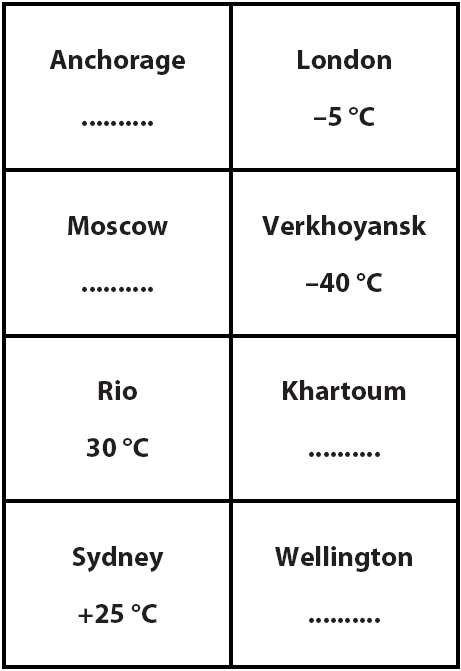 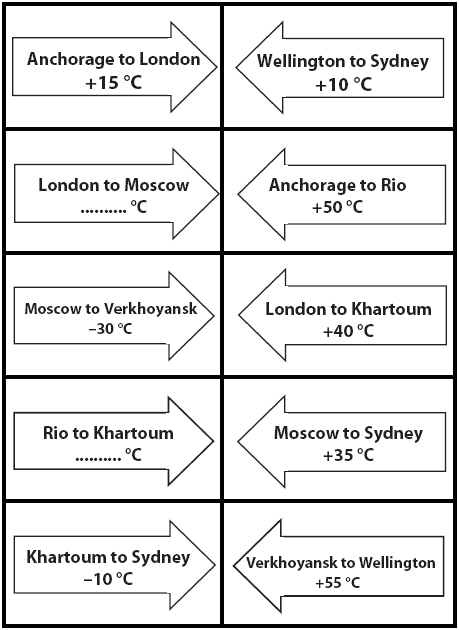 Notes to start.


4 students given the A4 ‘City temperature’ cards, and invited to stand at front.

Pairs of students pre-arranged.
Probably better if more-able students work with less-able.
City Line Up in Order of Temperature
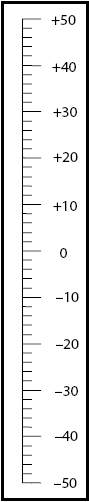 Coldest to Hottest
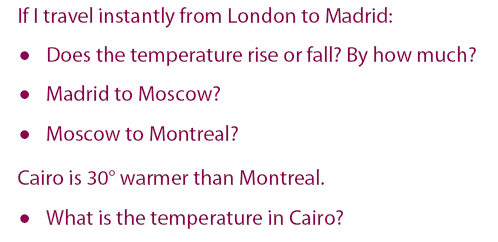 In Pairs
First, quickly cut out the cards from the worksheet.
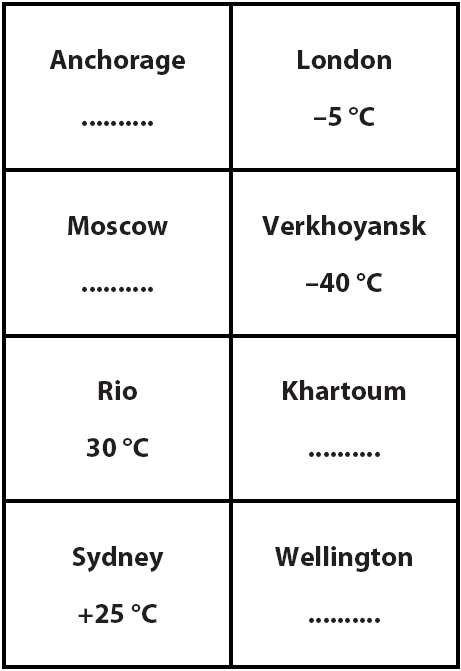 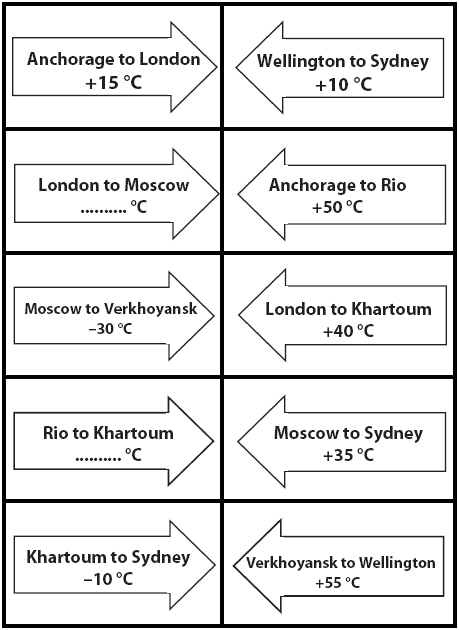 Can you guess what I will be asking you to do?
In Pairs
Arrange the City cards beside the Temperature Change cards.
‘City’ cards
‘Temperature Change’ cards
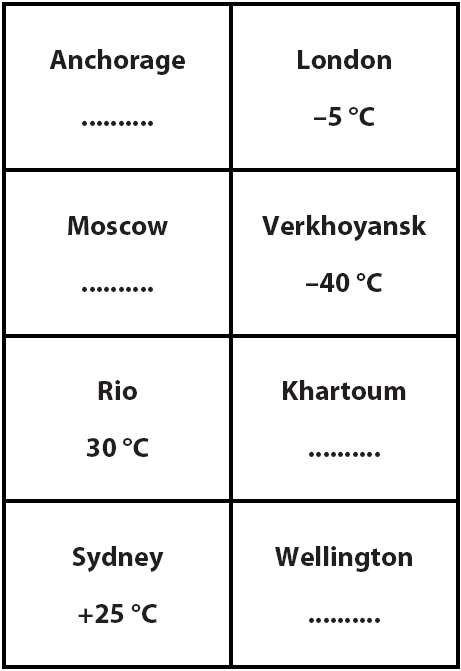 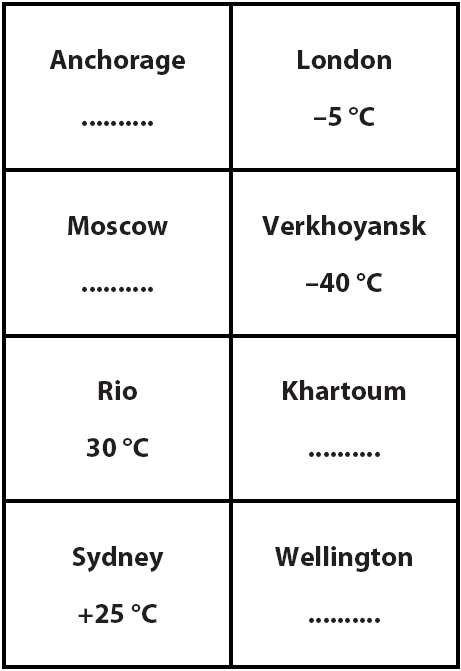 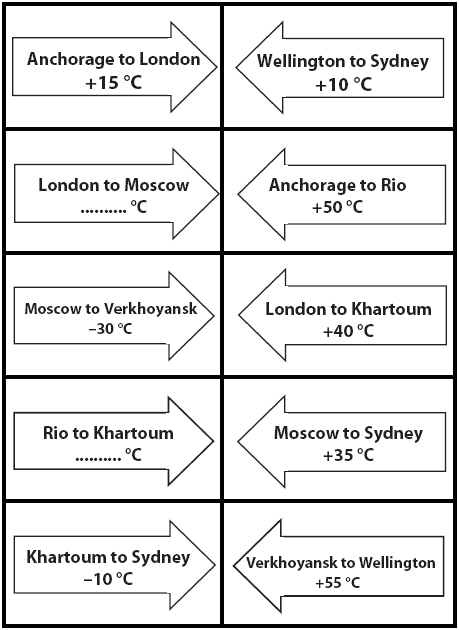 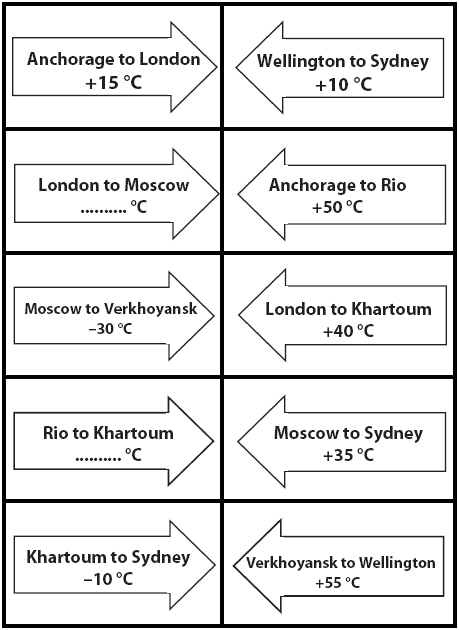 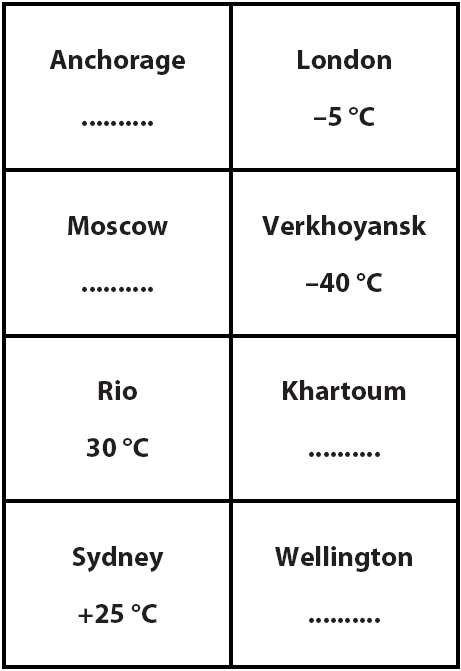 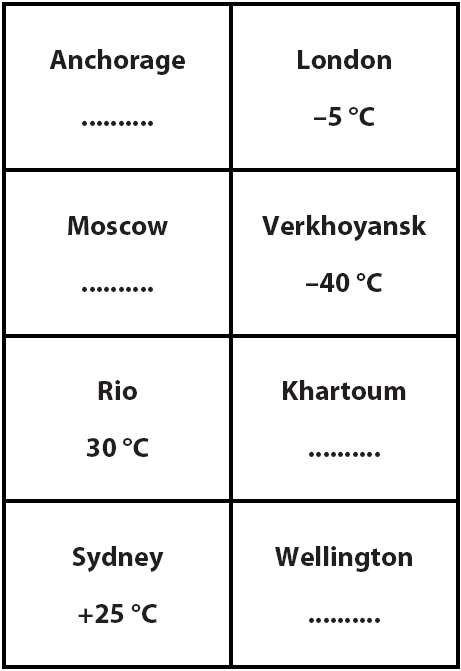 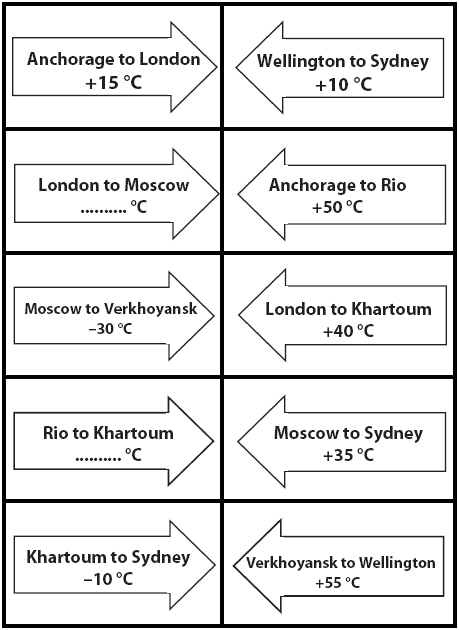 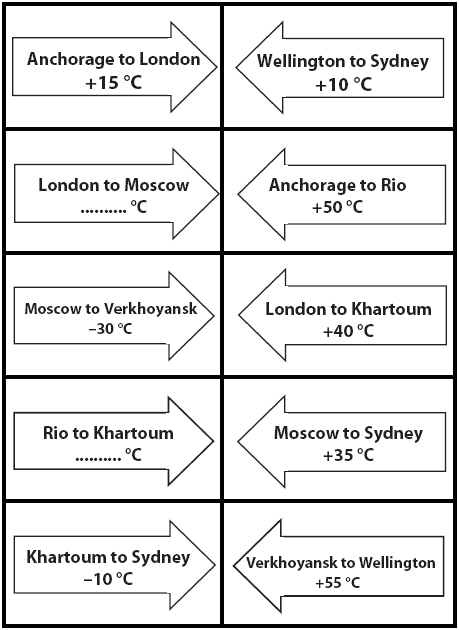 You can then write in the correct temperature at Anchorage
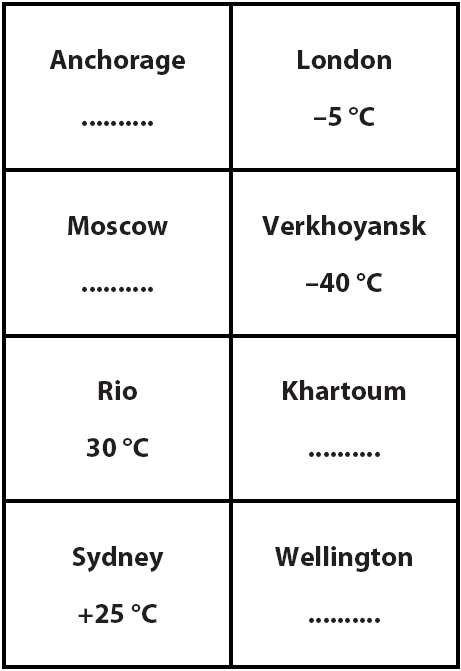 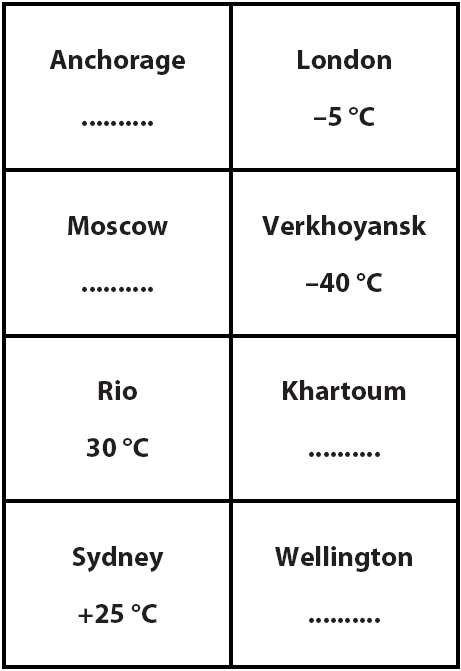 Work out all the missing temperatures in this way.
Final Temperature Missing
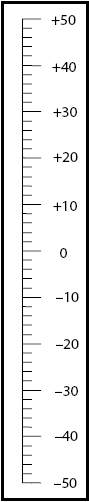 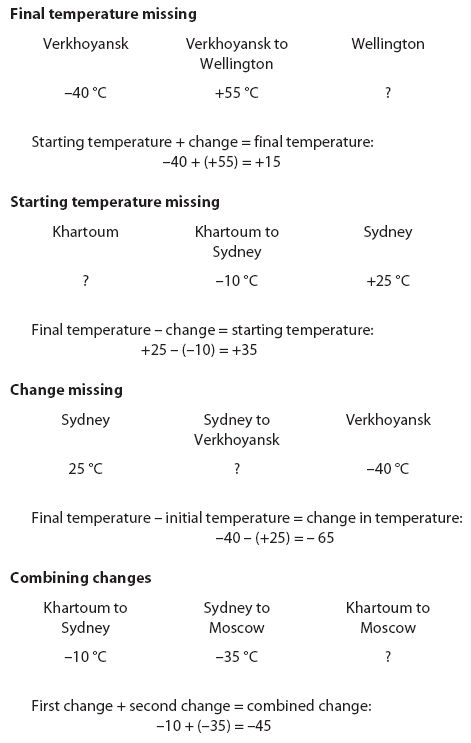 This shows how to ADD a positive number to a negative number
What do you think is the answer to    -5 + (+7)  ?
Starting Temperature Missing
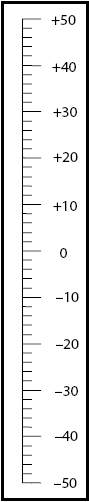 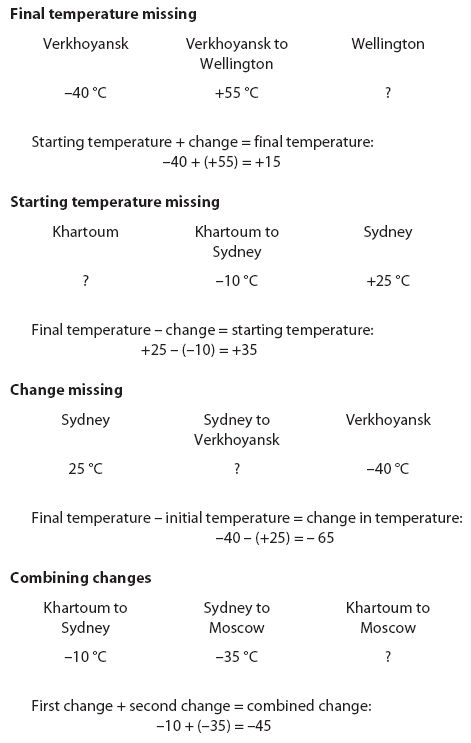 This shows how to SUBTRACT a negative number from a positive number
What do you think is the answer to    +3 - (-7)  ?
Change in Temperature Missing
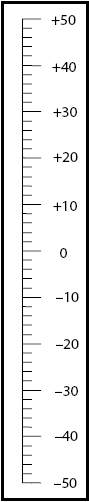 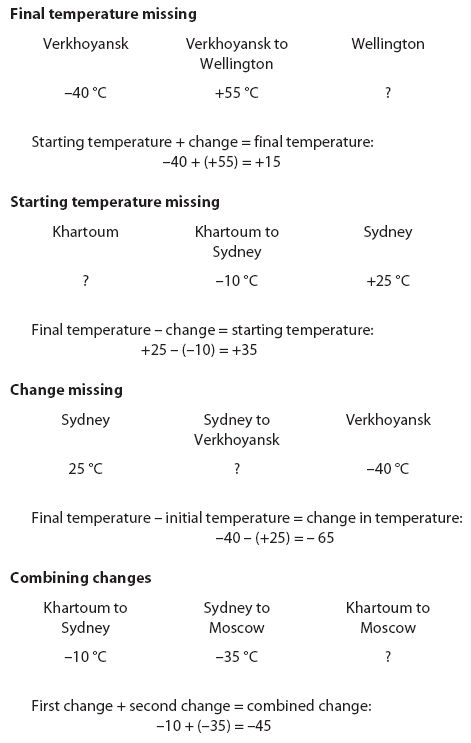 This shows how to SUBTRACT a positive number from a negative number
What do you think is the answer to    -8 - (+3)  ?
Combining Temperature Changes
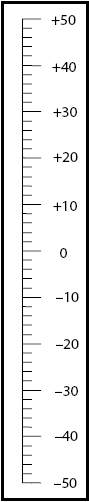 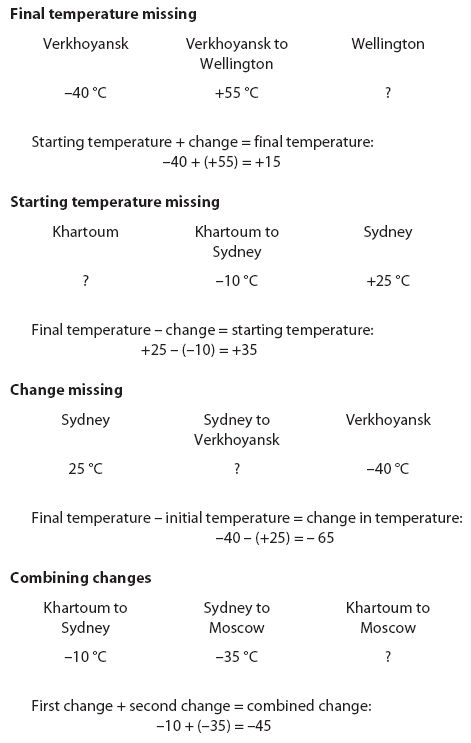 This shows how to ADD a negative number to another negative number
What do you think is the answer to    -2 + (-12)  ?
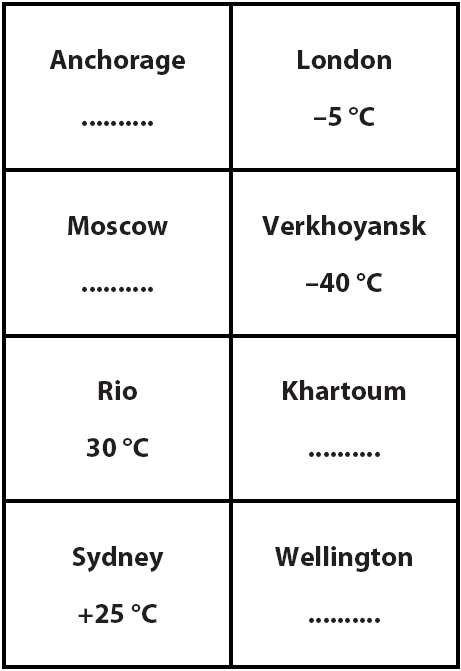 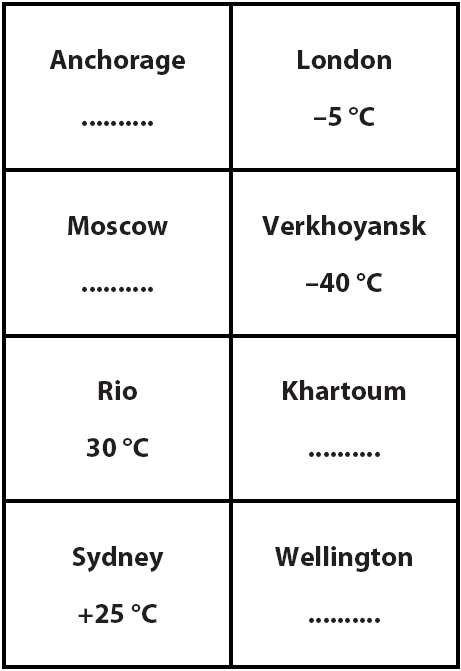 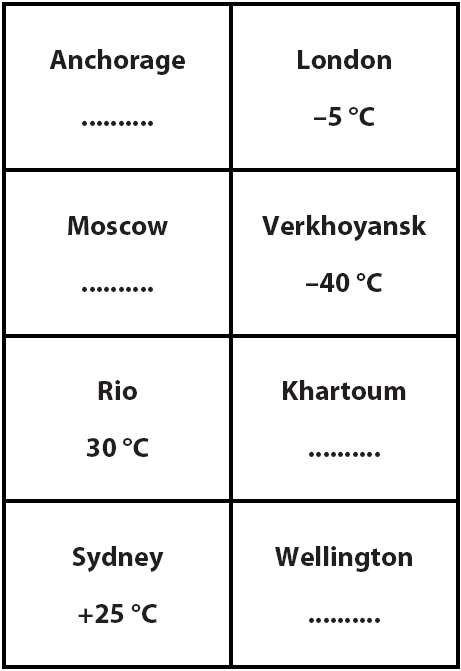 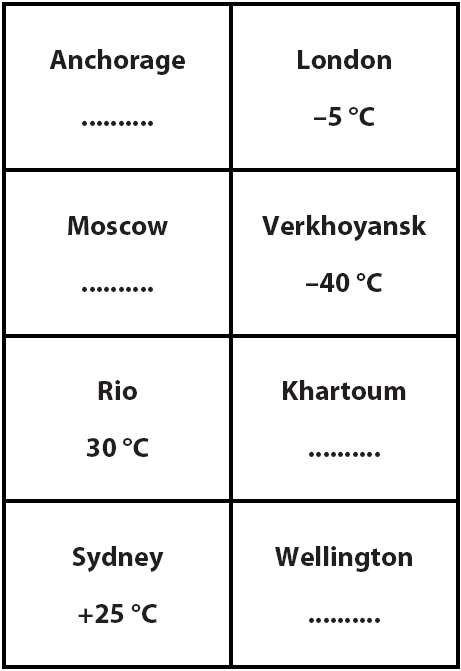 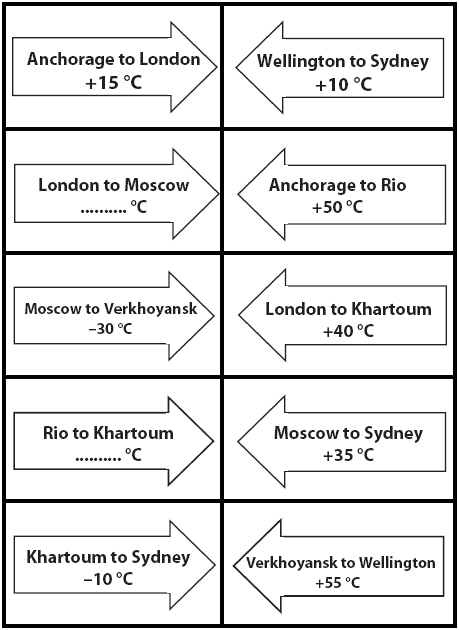 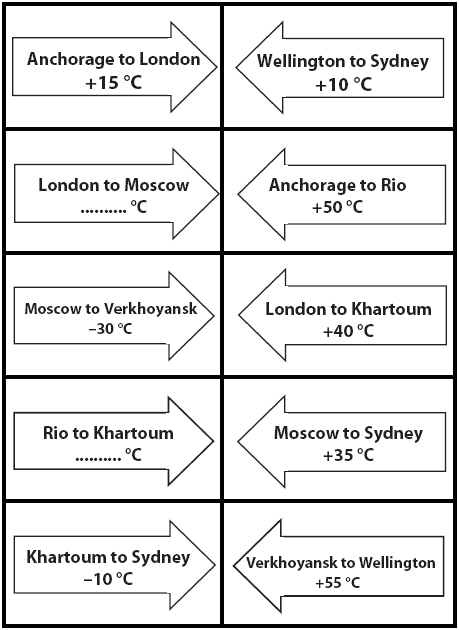 Where else are negative numbers used?
Bank accounts
£400
Pay in £150.
£200
Pay in another £100.
Spend  £200.
Spend another £200.
£0
How much money do you have in your bank account now?
-£200
-£400
What does this actually mean?
So why don’t you hear people say they have negative £150?
With money, we say ‘overdrawn’ rather than ‘negative’, but it means the same thing!
Where else are negative numbers used?
What could this actually mean?...
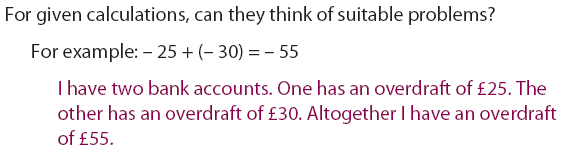 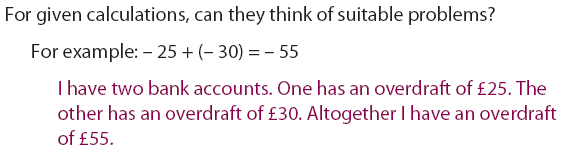 Why do Negative numbers sometimes seem difficult?
Unfortunately, we use the ‘minus’ sign to mean two different things:
		subtraction       e.g.      6 – 3   
		negative	 e.g.       -7

It will help you a great deal if you never say ‘minus’. 
Say either ‘subtract’, or ‘negative’, and you will get more answers right.
Try reading these out loud, but do not say ‘minus’. 
-7 + 5
3 + -4
-8 - 5
-10 + 2
-1 - 5
-4 - -5